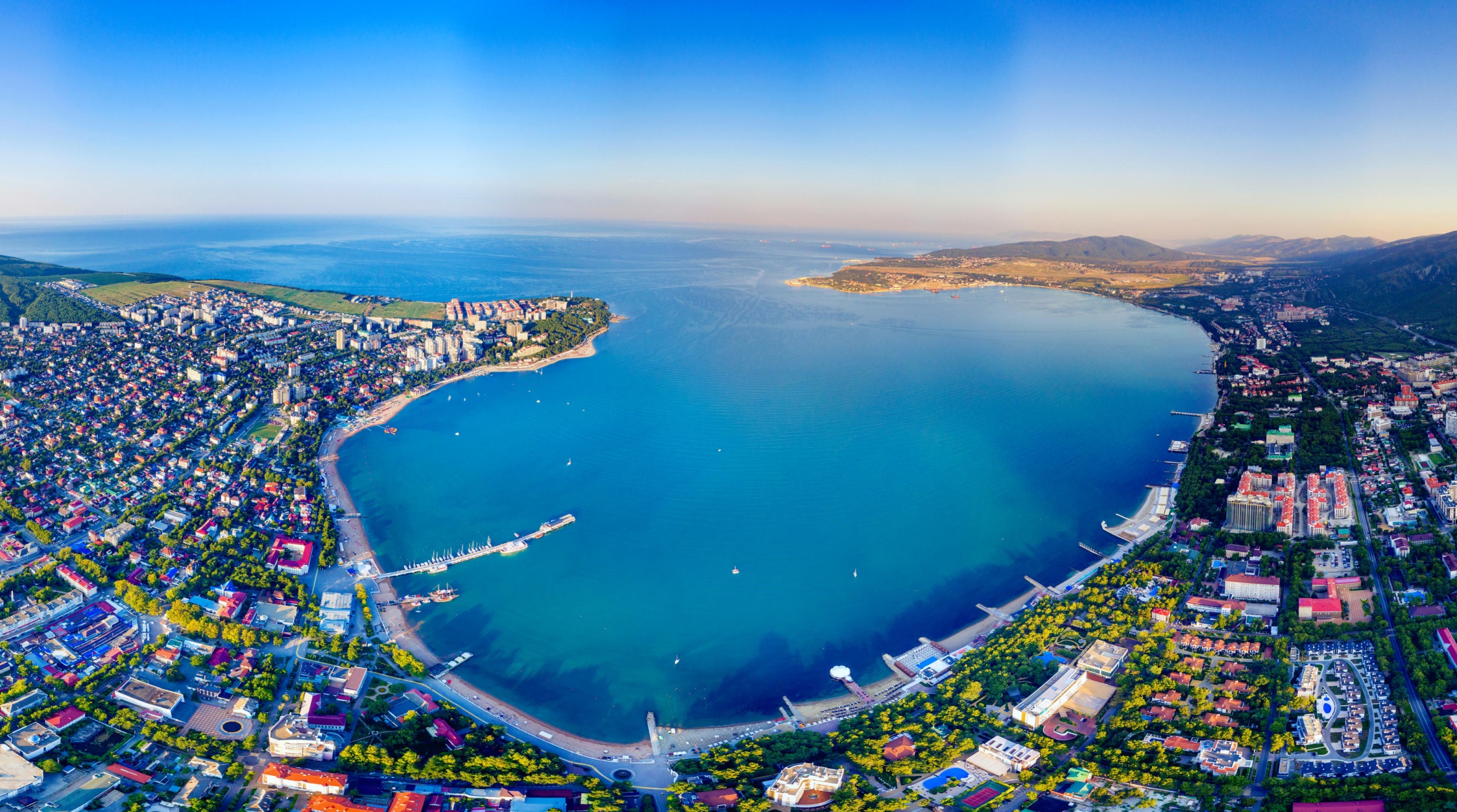 Исполнение бюджета муниципального образования город-курорт Геленджик за 2022 год
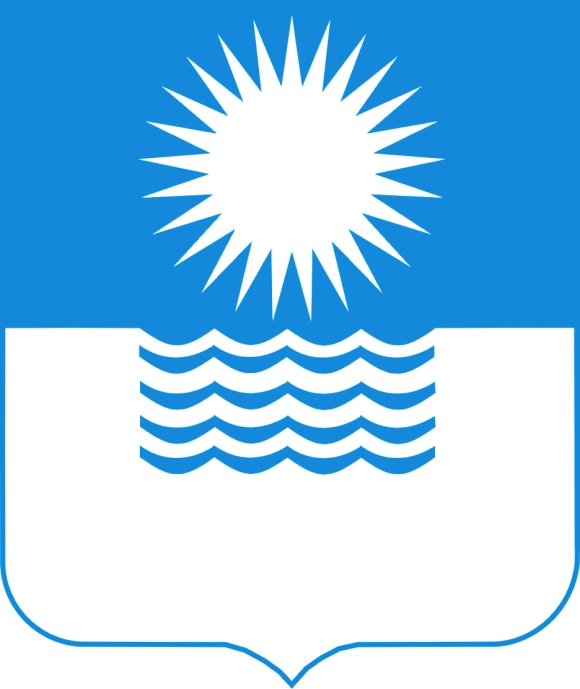 Средняя численность занятых в экономике (тыс. человек)
Среднегодовая численность населения (тыс. человек)
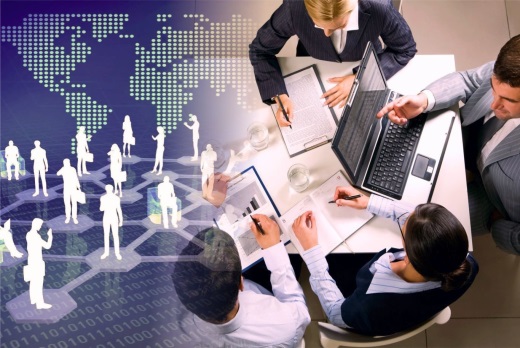 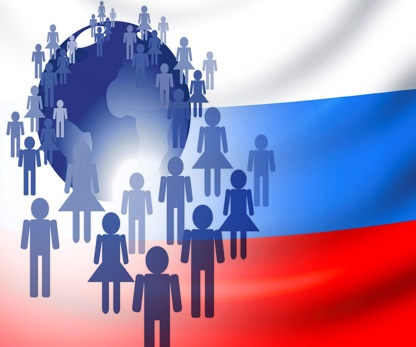 Численность официально зарегистрированных 
безработных (тыс. рублей)
Средняя заработная плата (тыс. рублей)
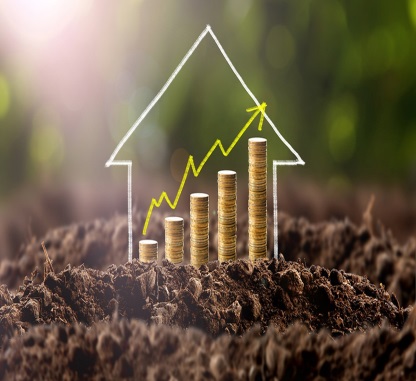 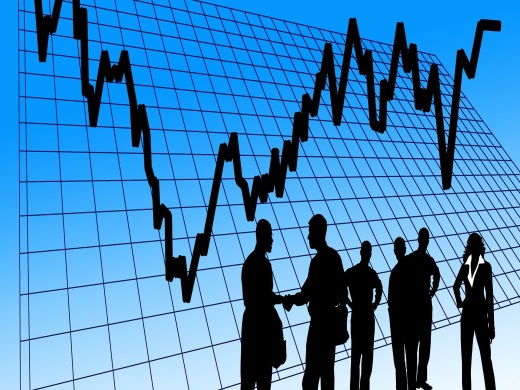 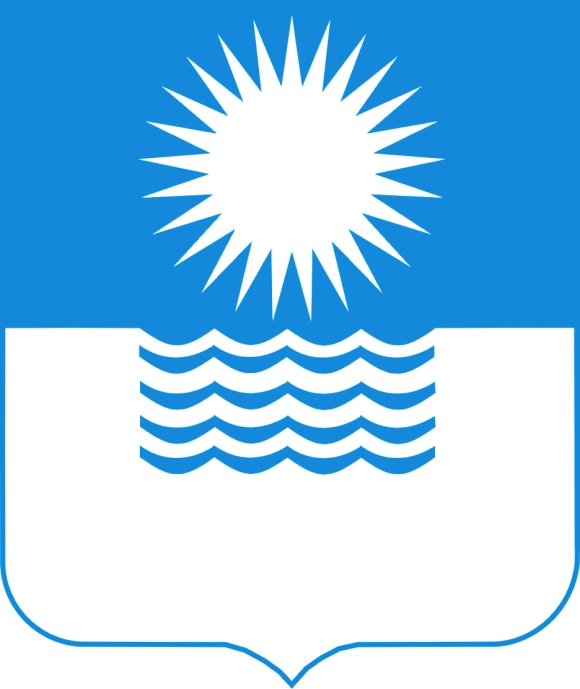 Исполнение плановых назначений местного бюджета(тыс. руб.)
Динамика исполнения к 2021 году
Исполнение плановых назначений консолидированного бюджета (тыс. руб.)
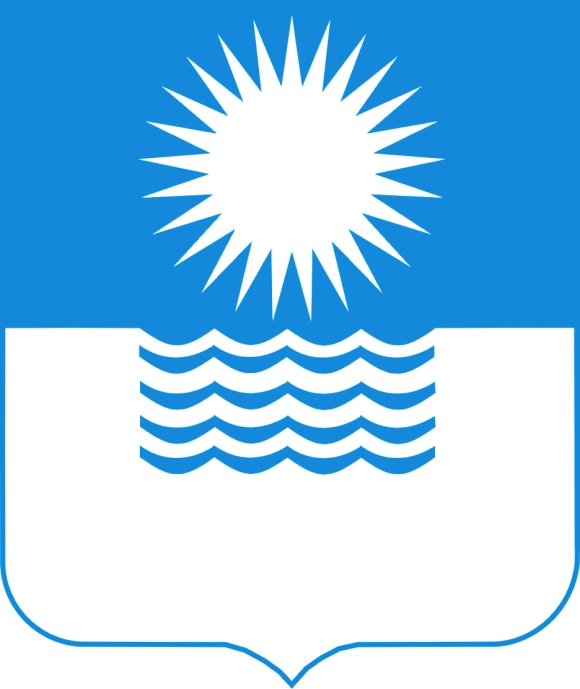 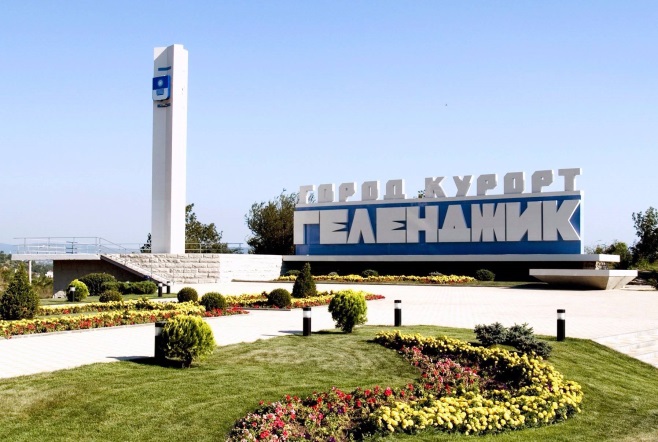 В том числе в разрезе доходных источников
план
факт
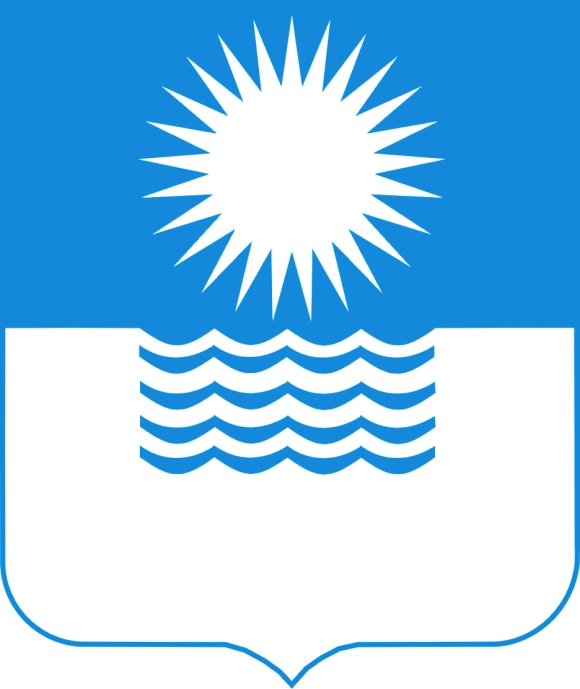 Структура доходов местного бюджета муниципального образования город-курорт Геленджик в 2022 году (тыс. руб.)
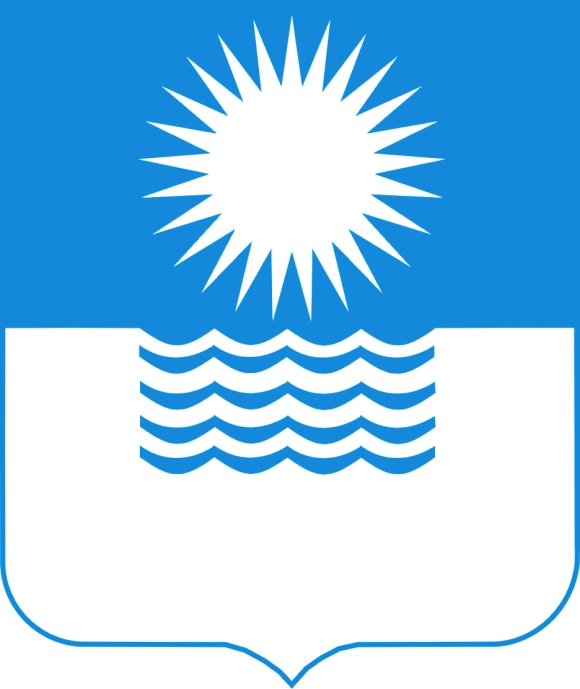 Показатели исполнения доходной части бюджета города-курорта Геленджика в сравнении с прошлым годом (тыс. руб.)
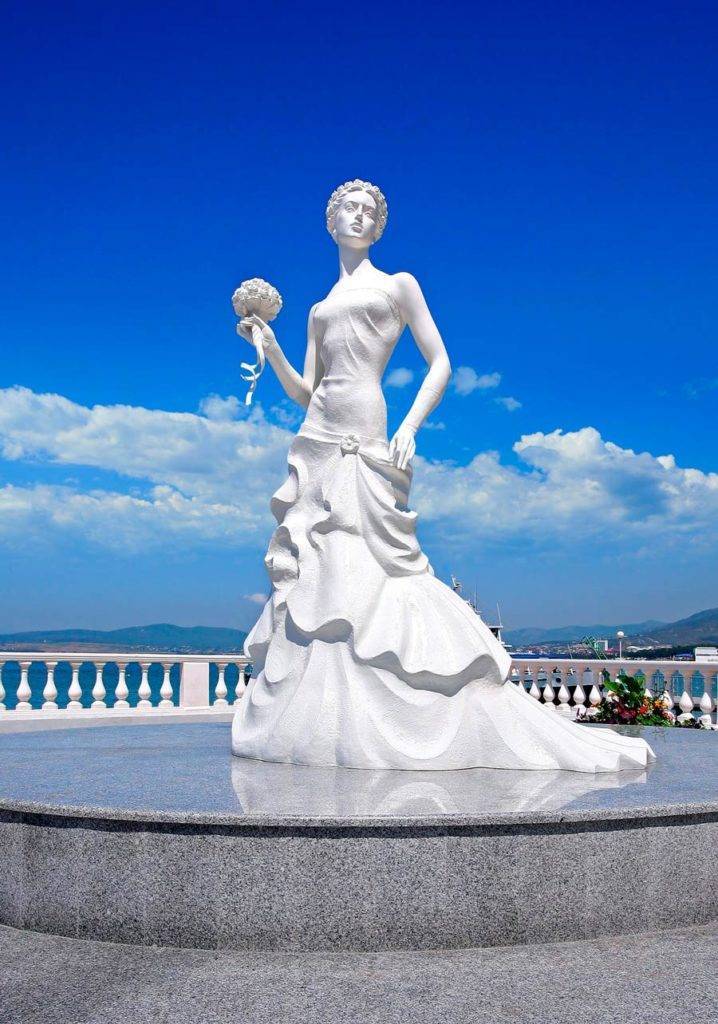 2022
2021
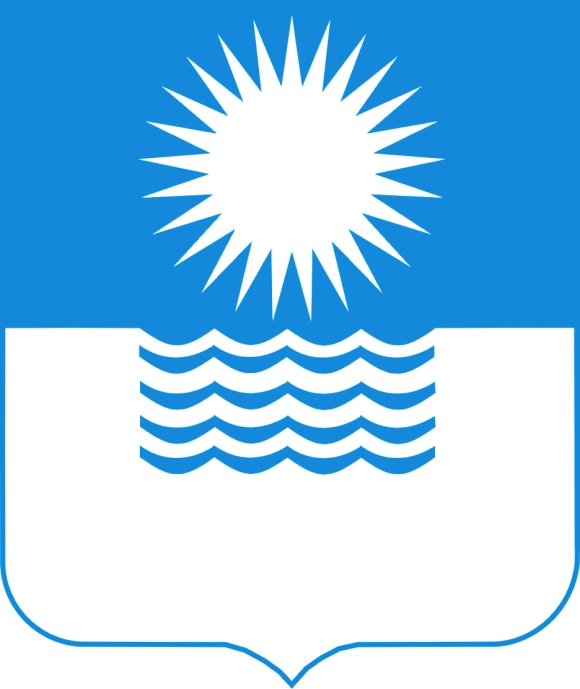 Динамика поступления доходов в бюджет муниципального образования город-курорт Геленджик (тыс. руб.)
Показатели исполнения расходной части бюджета за 2022 год (тыс. рублей)Расходы всего – 9 900 900,2 (98,5% исполнения годового плана)
Основные направления расходов бюджета (тыс. рублей)
2021 год
2022 год
Расходы на выплаты персоналу в целях обеспечения выполнения функций государственными (муниципальными) органами, казенными учреждениями, органами управления государственными внебюджетными фондами – 477 411,2
Закупка товаров, работ и услуг для обеспечения государственных (муниципальных) нужд – 974 169,0
Социальное обеспечение и иные выплаты населению –           97 173,8
Капитальные вложения в объекты государственной (муниципальной) собственности – 212 270,4
Предоставление субсидий бюджетным, автономным учреждениям и иным некоммерческим организациям -             2 219 411,3
Иные бюджетные ассигнования – 75 992,8
Расходы на выплаты персоналу в целях обеспечения выполнения функций государственными (муниципальными) органами, казенными учреждениями, органами управления государственными внебюджетными фондами - 551 126,2
Закупка товаров, работ и услуг для обеспечения государственных (муниципальных) нужд - 1 692 438,8
Социальное обеспечение и иные выплаты населению – 137 477,5
Капитальные вложения в объекты государственной (муниципальной) собственности - 431 053,0
Предоставление субсидий бюджетным, автономным учреждениям и иным некоммерческим организациям -    2 604 013,2
Иные бюджетные ассигнования - 4 484 791,5
Расходы бюджета на социальную сферу в 2022 году составили  -  
3 317 654,6 тыс. рублей или 33,5% от общих расходов бюджета  
(на 675 698,7  тыс. рублей  больше,  чем в 2021 году)
Реализация Указов Президента

Среднемесячная начисленная з/плата педагогических работников в детских садах (в рублях)
2021 год – 32 152,0
2022 год – 36 595,0

Среднемесячная начисленная з/плата педагогических работников в школах (в рублях)
2021 год – 36 347,0
2022 год – 41 546,0

Среднемесячная начисленная з/плата педагогических работников учреждений дополнительного образования (в рублях)
2021 год – 38 664,0
2022 год – 43 533,0

Среднемесячная начисленная з/плата в учреждениях культуры (в рублях)
2021 год – 38 014,0
2022 год – 38 428,0
Муниципальные программы (тыс. рублей)
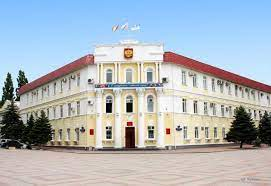 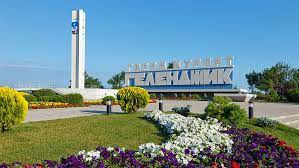 Муниципальная программа  «Формирование современной  городской среды» на 2018-2024 годы
Цель: повышение качества и комфорта городской среды на территории муниципальном образовании город-курорт Геленджик при участии общественности, населения, заинтересованных лиц муниципального образования город-курорт Геленджик
Общий объем расходов в 2022 году – 41 374,1 тыс. рублей

Благоустройство сквера расположенного по адресу: 
г. Геленджик, с. Кабардинка, ул. Корницкого  - 717,7 тыс. рублей

Благоустройство дворовых территорий многоквартирных 
домов и общественных территорий – 21 913,8 тыс. рублей

Строительство «Андреевского парка» в г. Геленджике – 6 742,4 тыс. рублей

Проектирование общественной территории в районе 
ул. Десантной Тонкого мыса – 12 000,0 тыс. рублей
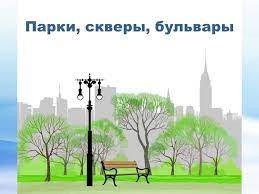 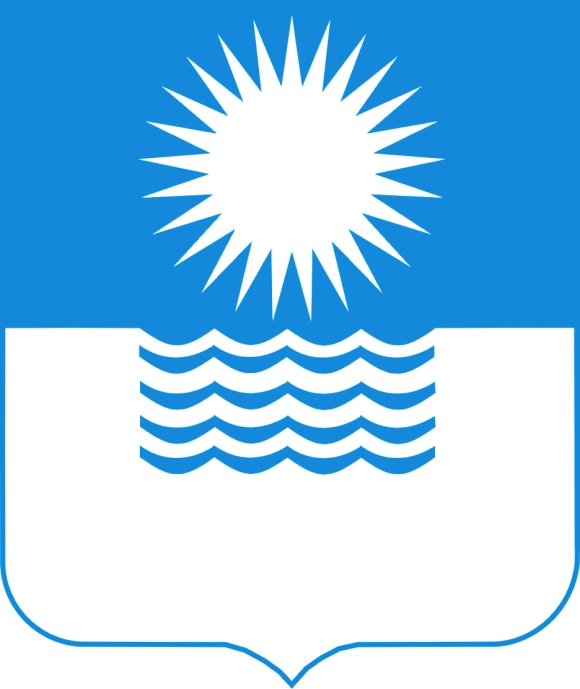 Муниципальная программа «Развитие местного самоуправления» на 2020-2025 годы
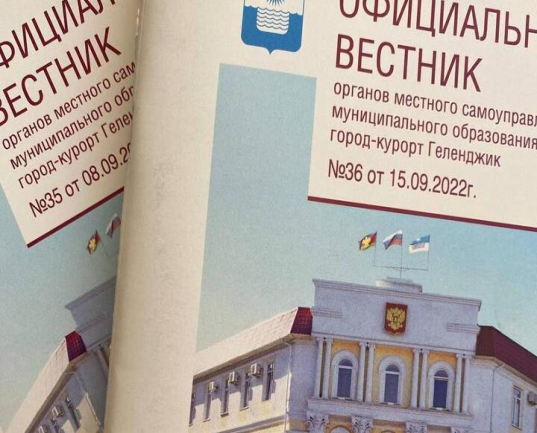 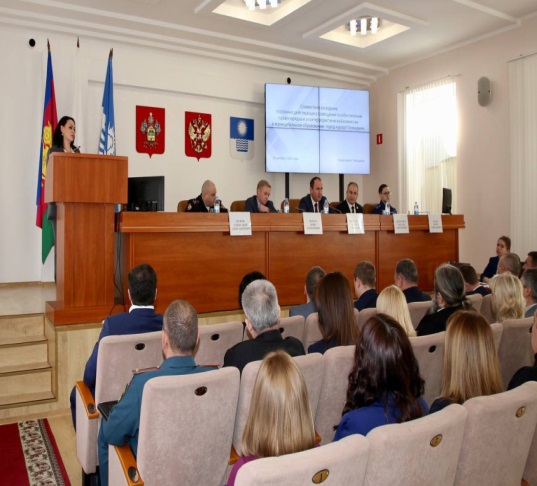 Муниципальная программа  «Доступная среда» на 2020-2025 годыЦель: повышение уровня доступности приоритетных объектов и услуг в приоритетных сферах жизнедеятельности для инвалидов и других маломобильных групп населения
Общий объем расходов по программе в 2022 году – 3 554,7 тыс. рублей
Ремонт путей движения на городских пляжных территориях для обеспечения инвалидов и других групп населения с ограниченными возможностями передвижения, равные условиям жизнедеятельности с другими категориями населения – 2 648,7 тыс. рублей
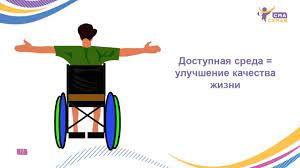 Организация предоставления дополнительного 
образования детям в муниципальных 
образовательных организациях путем 
создания в муниципальных организациях 
дополнительного образования детей 
условий для получения детьми-инвалидами 
качественного образования – 906,0 тыс. рублей
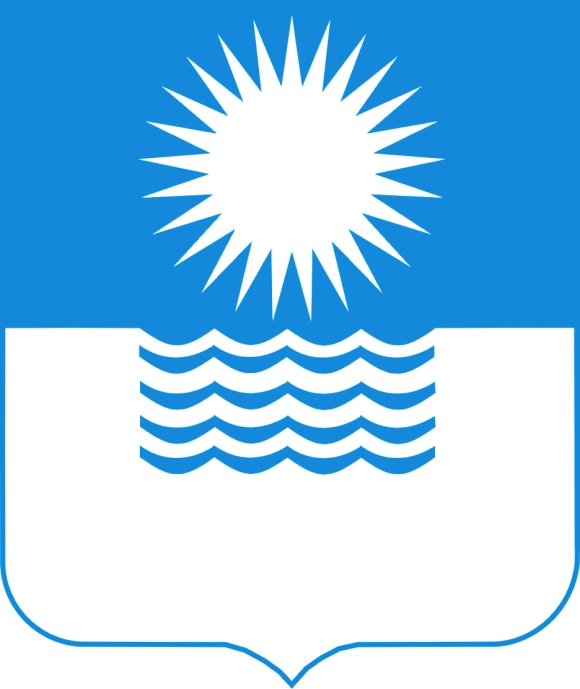 Муниципальная программа «Реализация молодежной политики» на 2020-2025 годы
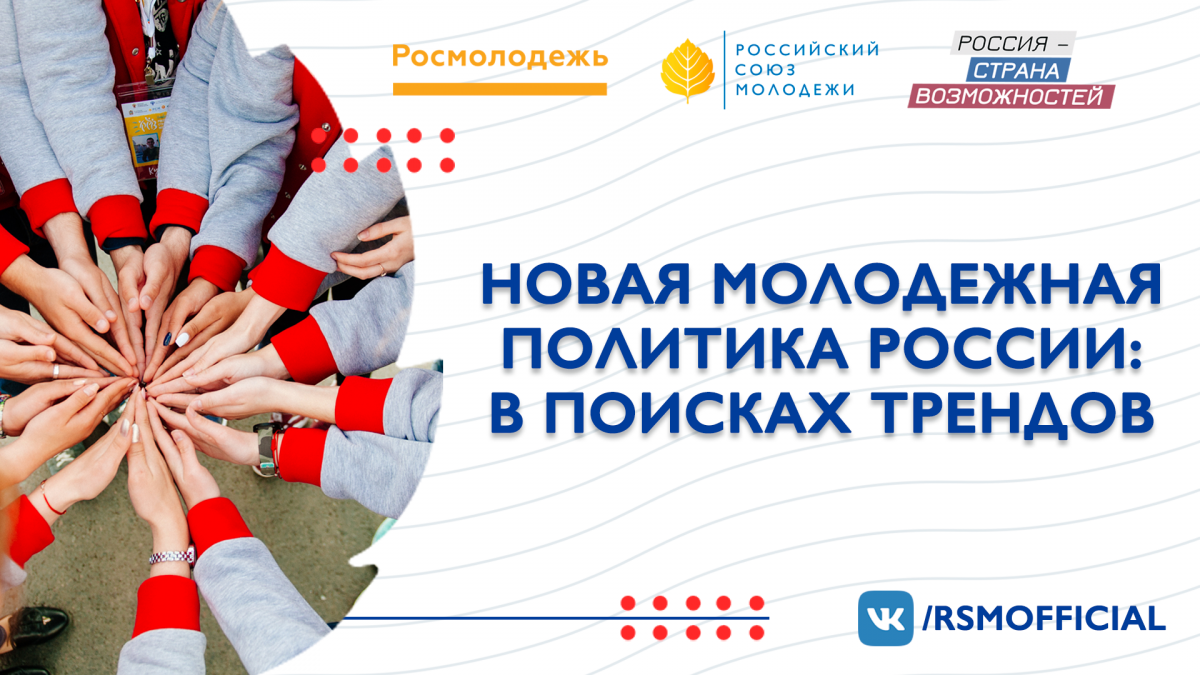 Муниципальная программа «Развитие образования» на 2020-2025 годы»
Цель: обеспечение высокого качества образования в соответствии с запросами населения и перспективными задачами развития экономики МО город-курорт Геленджик

Количество садов – 36, школ – 16, учреждений дополнительного образования - 4
Общий объем расходов в 2022 году – 
  2 098 247,2 тыс. рублей
Обеспечение бесплатным горячим питанием 
обучающихся 1-4 классов, детей инвалидов, 
обучающихся с ОВЗ, детей из многодетных семей 146 700,4 тыс. рублей (8 548 детей)
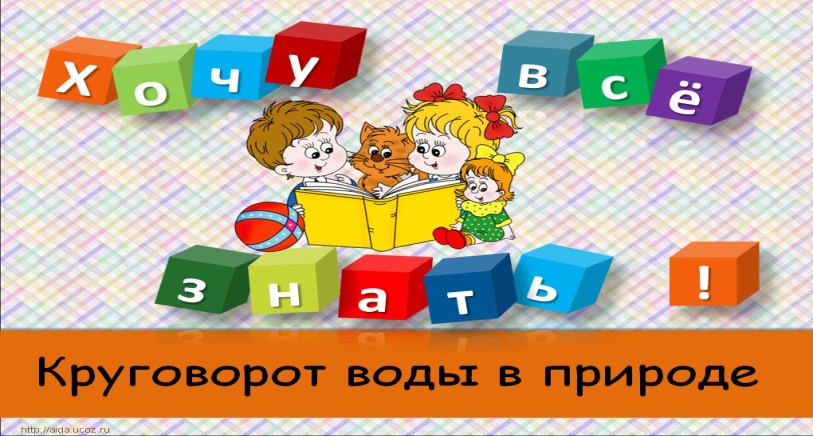 На обеспечение функционирования 
модели персонифицированного 
финансирования дополнительного 
образования детей – 23 096,1 тыс. рублей (1520 сертификатов)
Оснащение новых дошкольных 
учреждений (групп) – 2 412,1 тыс. рублей (создано 120 мест)
Капитальный ремонт учреждений образования 
176 161,6 тыс. рублей (43 учреждения)
Субсидии на выполнение муниципального 
задания – 1 580 052,4 тыс. рублей
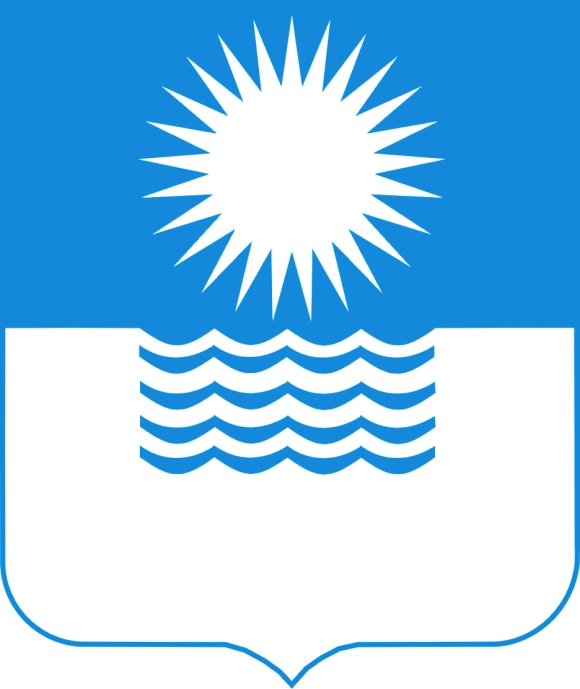 Муниципальная программа «Развитие культуры» на 2020-2025 годыЦель: развитие и реализация культурного и духовного потенциала каждой личности (
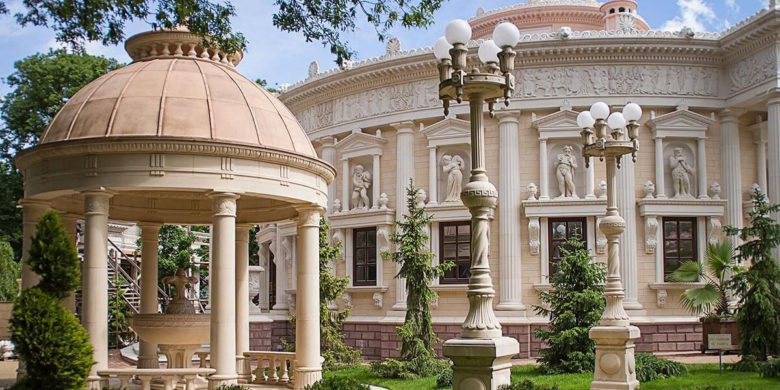 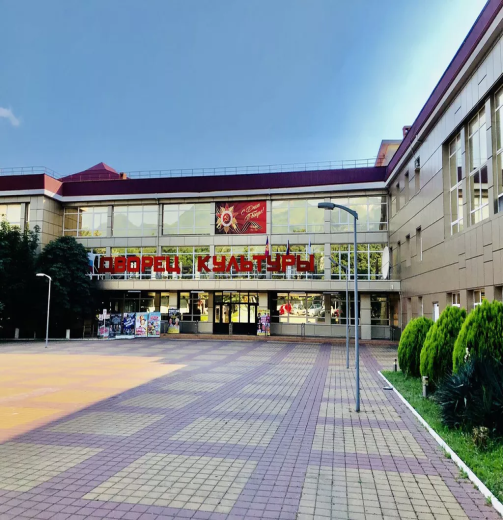 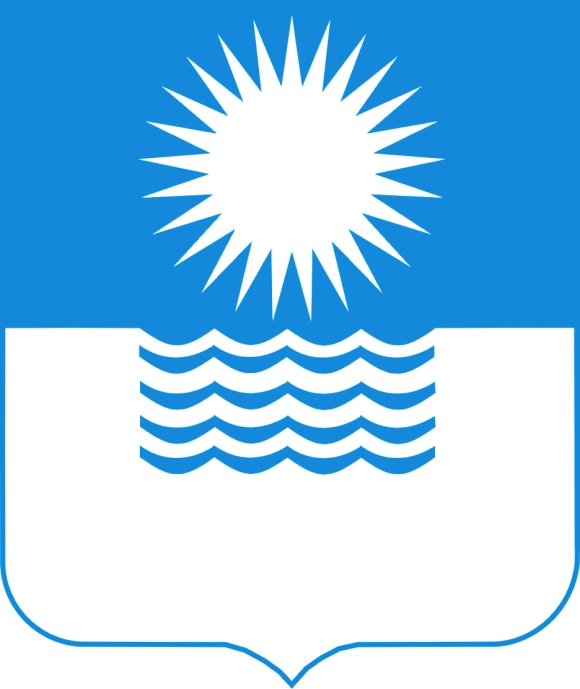 Муниципальная программа «Развитие физической культуры и спорта» на 2020-2025 годы
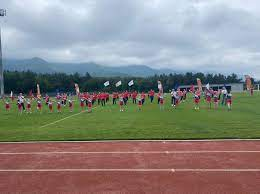 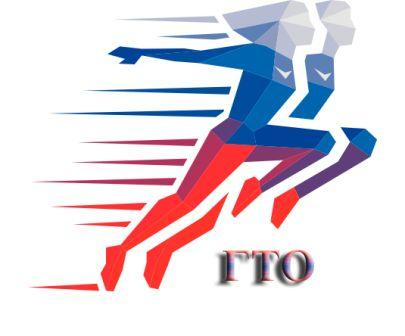 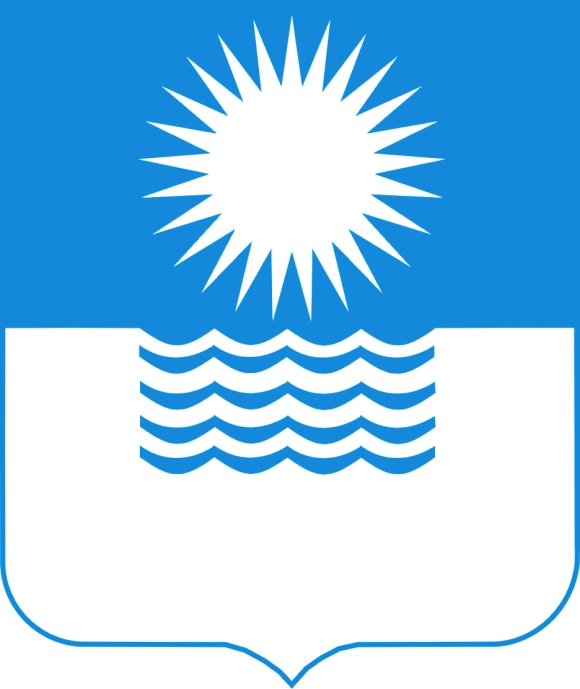 Муниципальная программа  «Развитие жилищно-коммунального хозяйства» на 2020-2025 годыЦель: обеспечение благоприятной окружающей среды и экологической безопасности на территории Геленджика
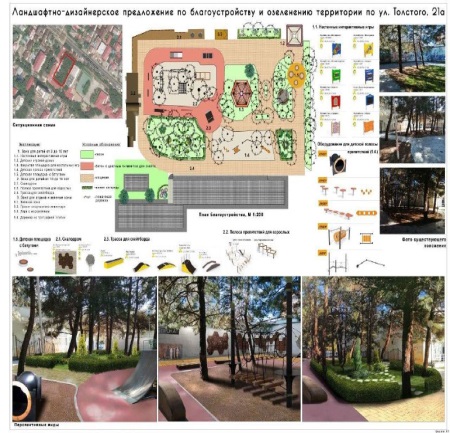 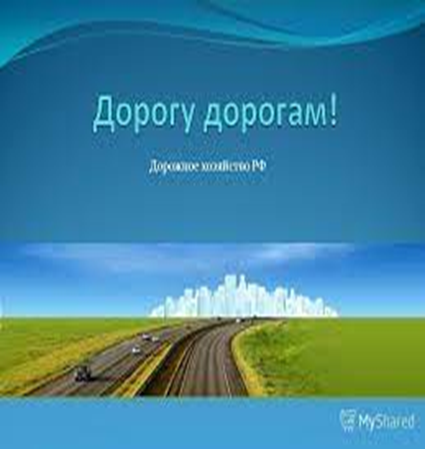 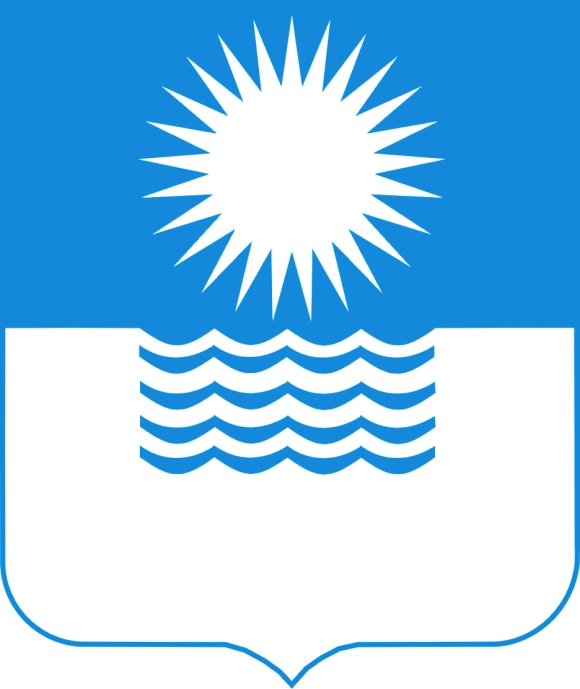 Муниципальная программа  «Дети Геленджика» на 2020-2025 годы
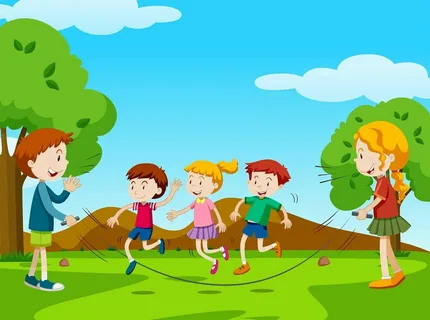 Ежемесячные выплаты на детей, 
находящихся под опекой (попечи-
тельством)  - 12 962 рубля–на ребенка до 18 лет
Ежемесячные выплаты на ребенка, 
переданного на воспитание в приемные и патронатные семьи
12 962 рубля – на ребенка до 7 лет
14 047 рублей – на ребенка от 7 до 18 лет
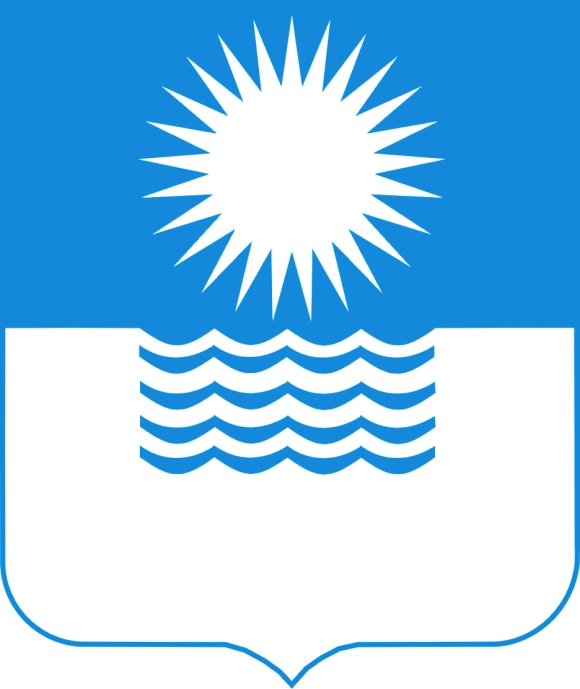 Муниципальная программа «Социальная поддержка граждан» на 2020-2025 годы
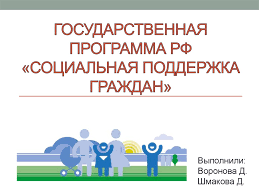 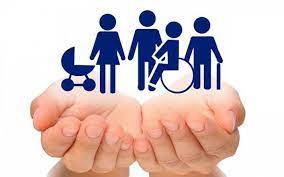 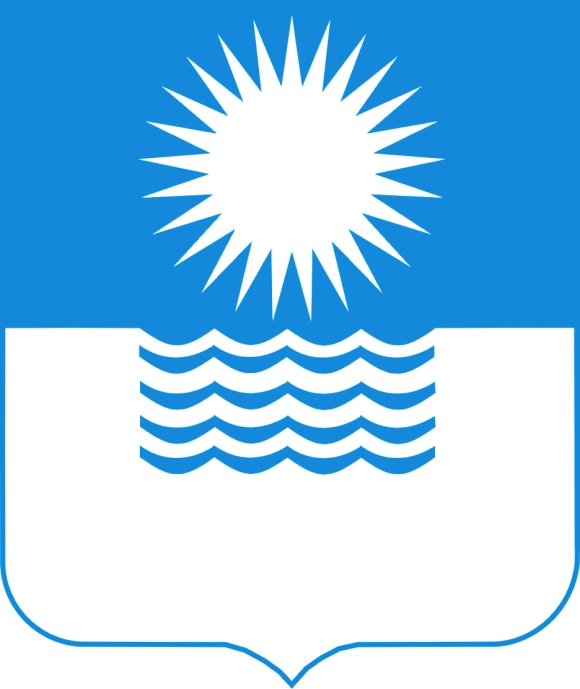 Муниципальная программа «Экономическое развитие» на 2020-2025 годы
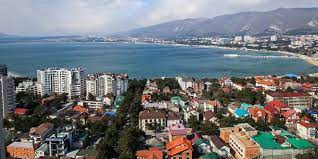 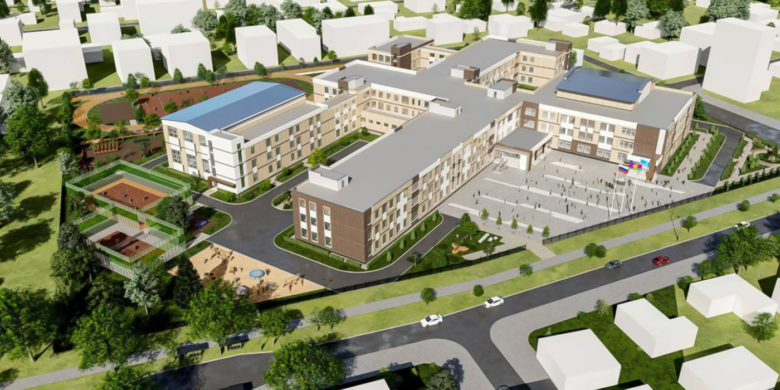 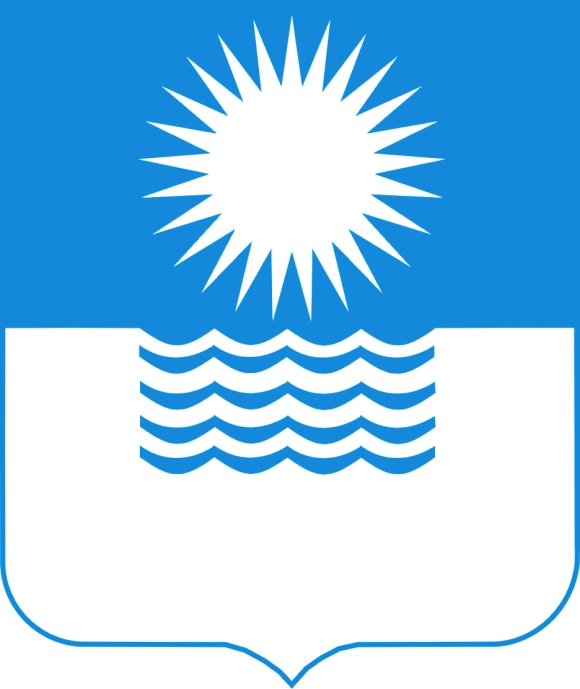 Муниципальная программа «Комплексное и устойчивое развитие в сфере строительства и архитектуры»  на 2020-2025 годы
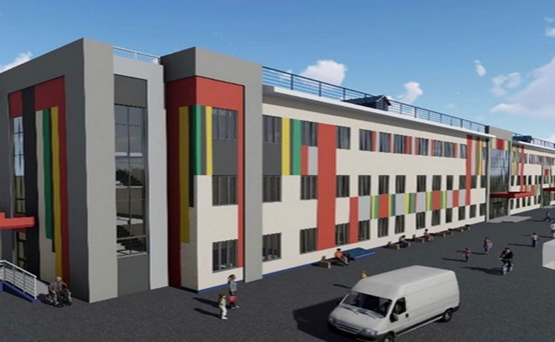 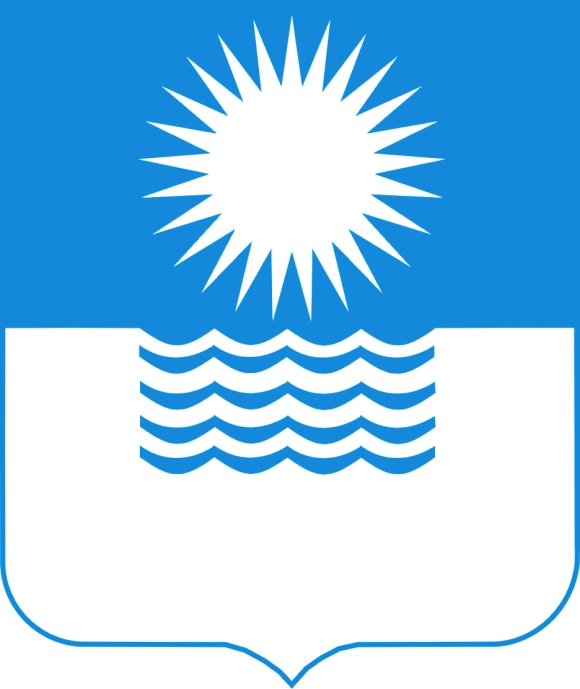 Муниципальная программа  «Информатизация органов местного  самоуправления» на 2020-2025 годы
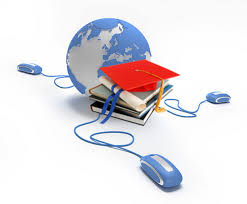 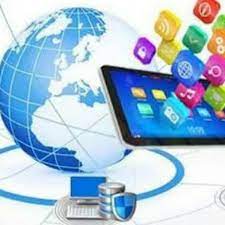 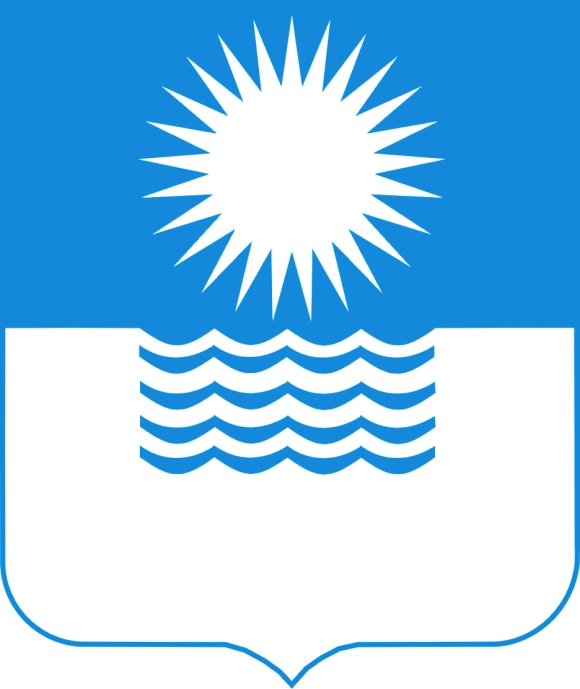 Муниципальная программа «Поддержка казачьих обществ» на 2020-2025 годы
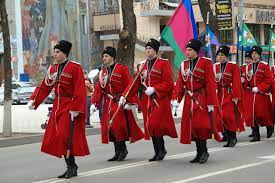 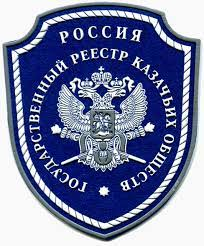 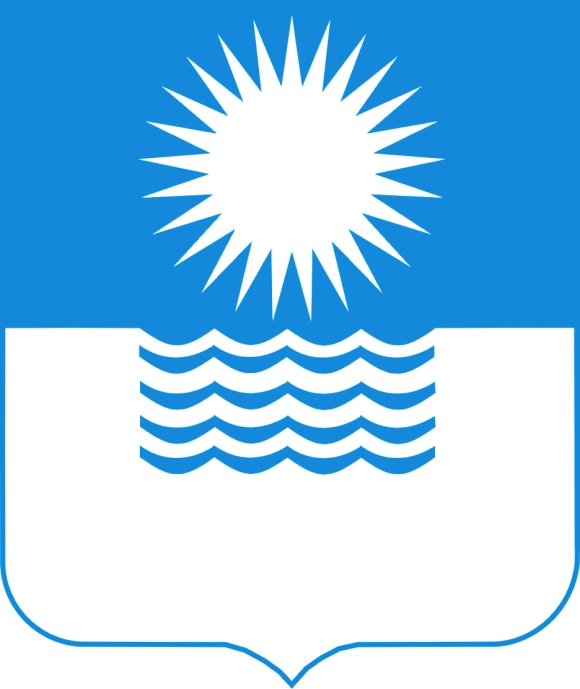 Муниципальная программа «Обеспечение безопасности населения»  на 2020-2025 годы
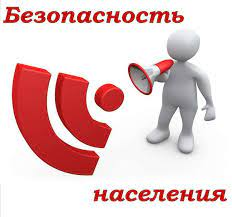 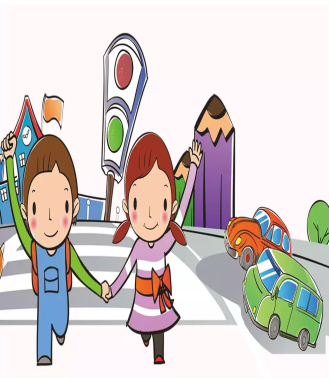 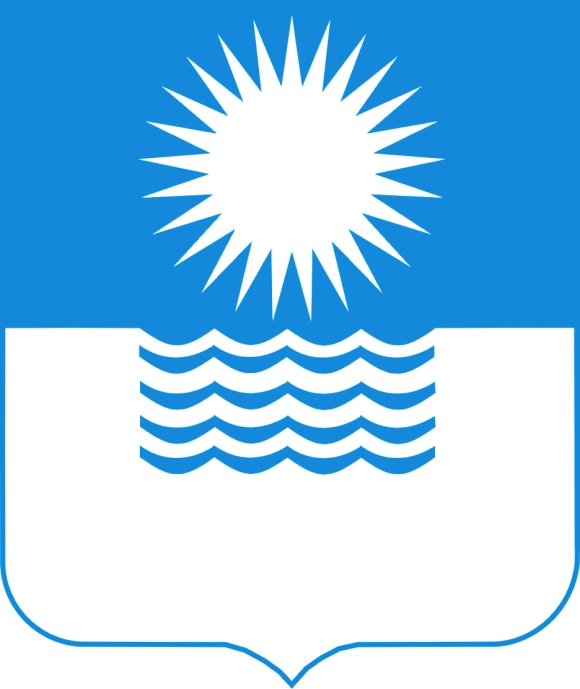 Муниципальная программа  «Развитие гражданского общества на территории МО город-курорт Геленджик»  на 2020-2025 годы
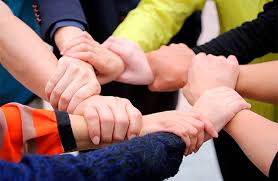 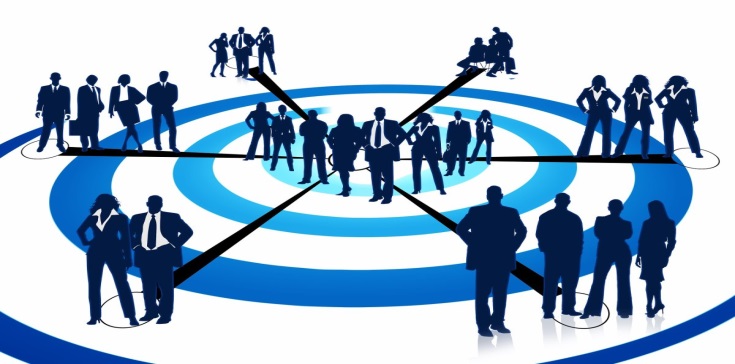 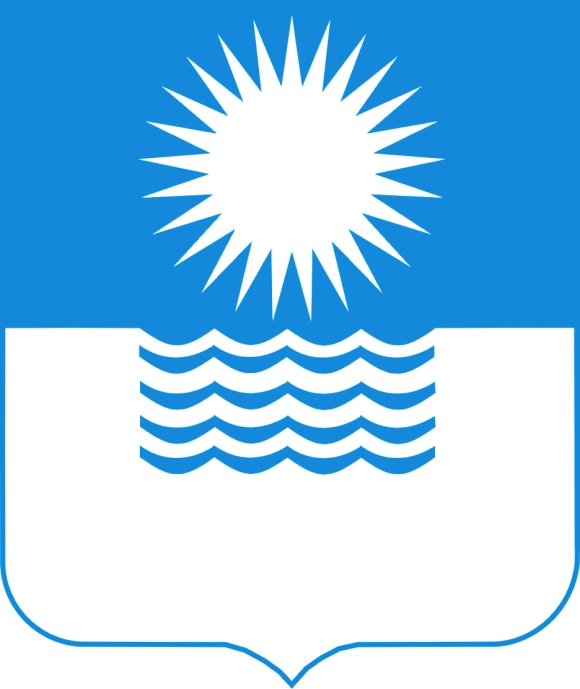 Муниципальная программа «Газификация муниципального образования город-курорт Геленджик» на 2020-2025 годы
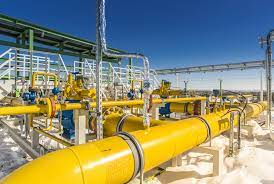 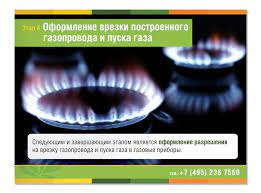 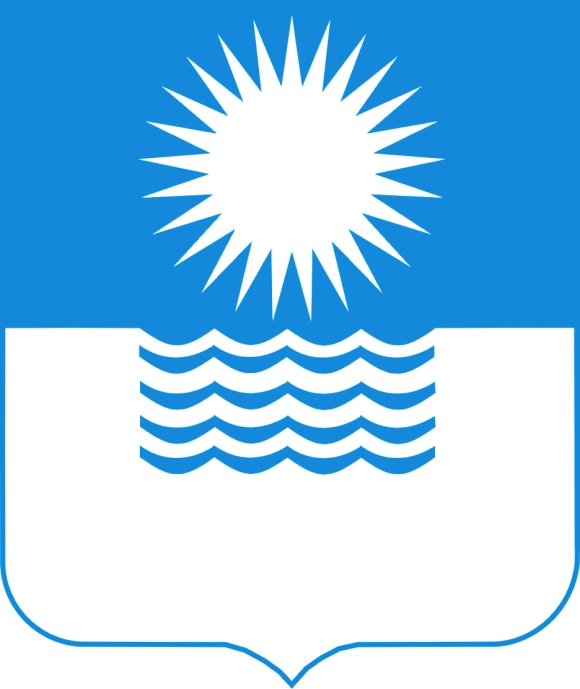 Муниципальная программа «Профилактика экстремизма и терроризма »на 2020-2025годы
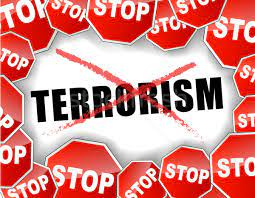 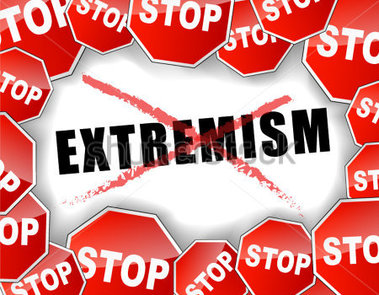 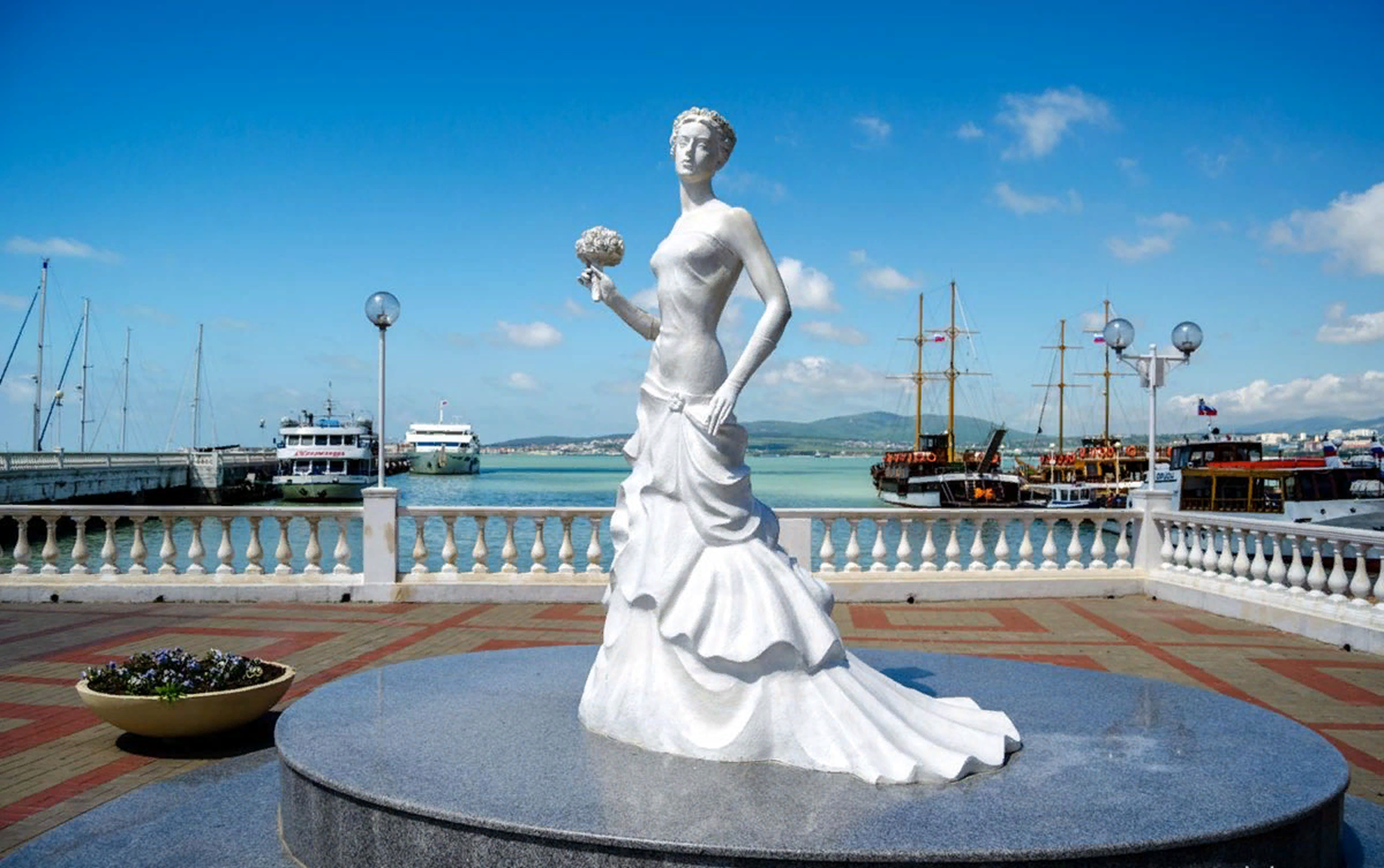